ЕЩЕ ОДИН СПОСОБ ПОСТРОЕНИЯ ГРАФИКА КВАДРАТИЧНОЙ ФУНКЦИИ
Заполните пропуски в решении
Выделите полный квадрат двучлена:

а) x² + 2x  7 = x²  + 2х +      - 8 = (х +     )2 – 8;
1
1
б) x²  6x + 11 =        – 2·    х + 9 + 2 = (х -     )2 + 2.
х2
3
3
2) Построить график функции y = x² + 4x – 5
1) Ветви параболы направлены              .
вверх
2) а) Абсцисса вершины параболы: х0 = -b/         ; х0  =      /2 =       ;
2a
-4
-2
б) Ордината вершины параболы: y0 = (-2)2 + 4            - 5 =          .
(-2)
-9
Вершина параболы имеет координаты: (        ; – 9 ) .
-2
3) Точки пересечения с осями координат:
а) х = 0; 	y  =	;
-5
б) y = 0; 	x2 + 4x – 5 = 0	;
x1 = 1; 	 x2 =        ;
-5
4) Дополнительная точка:
а) х = - 4; 	y  =	;
-5
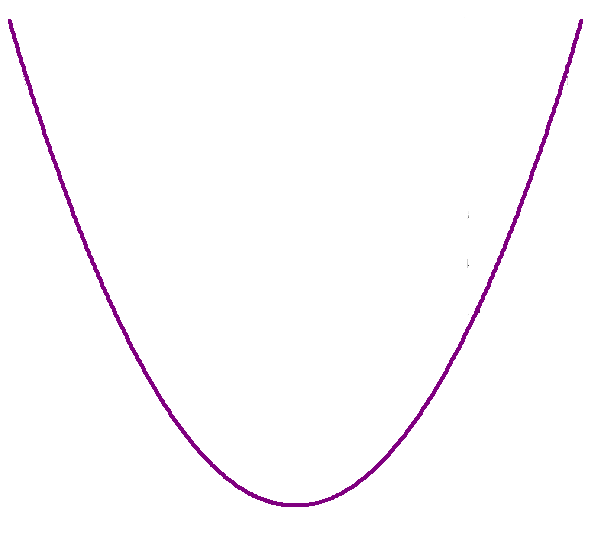 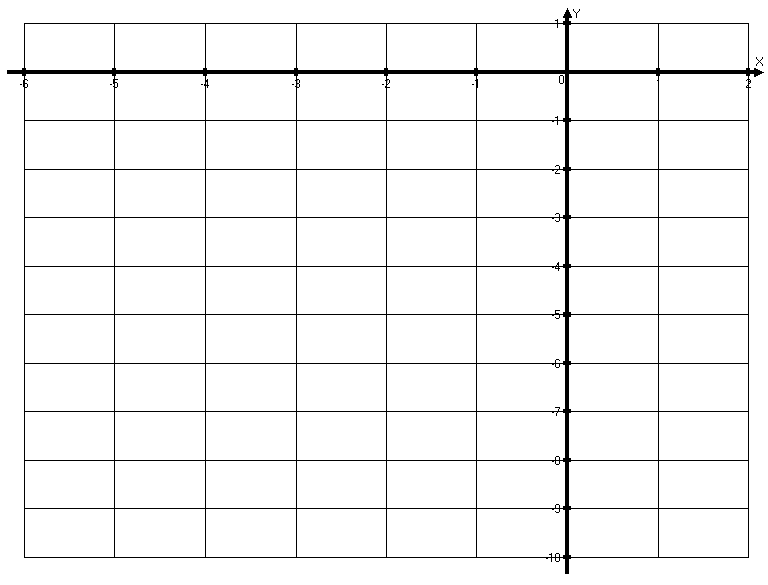 Yʹ
5) График имеет вид:
y = x2 + 4x - 5
Xʹ
Oʹ
y(x)=x2
y(x)=x2
y(x)=x2+3
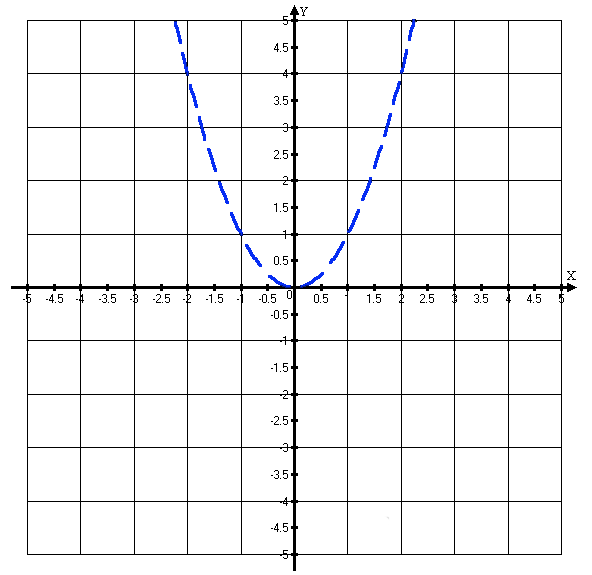 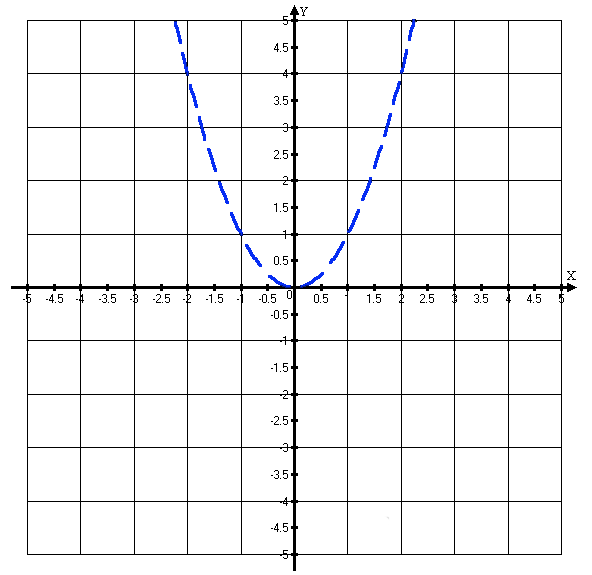 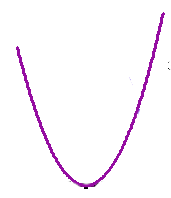 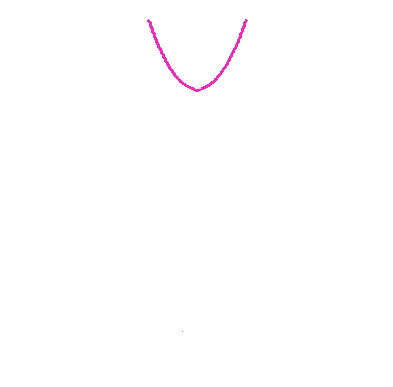 y(x)=(x+3)2
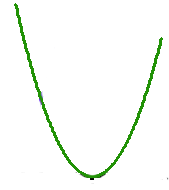 y(x)=(x – 3)2
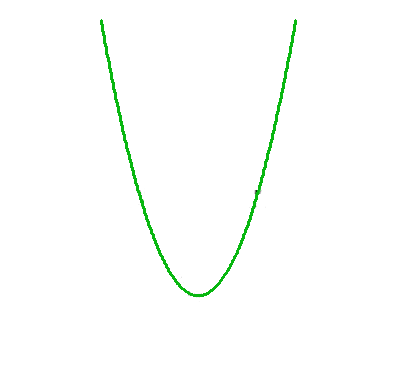 y(x)=x2 – 3
Вывод:
Смещение параболы (параллельный перенос) вдоль оси ординат вверх (вниз) на 3 единицы.
Смещение параболы (параллельный перенос) вдоль оси абсцисс вправо (влево) на 3 единицы.
Общий вид функции
Y = (x - m)2
Y = (x)2 + n
y(x)=x2
y(x)=x2
y(x)=2(x)2
y(x)=(2x)2
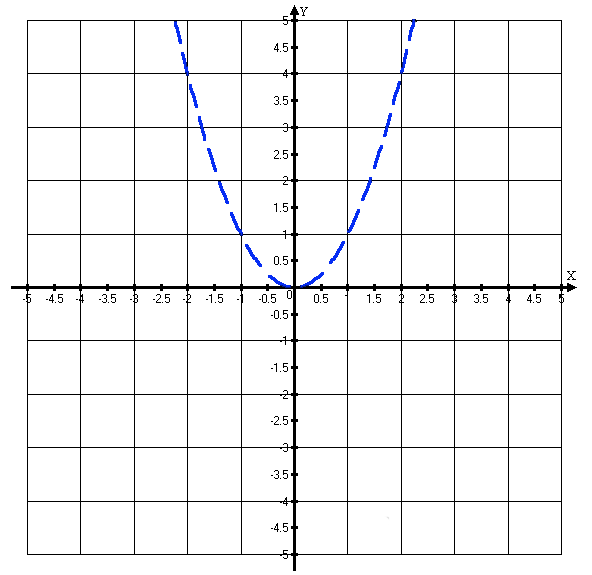 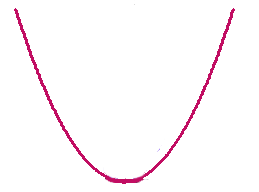 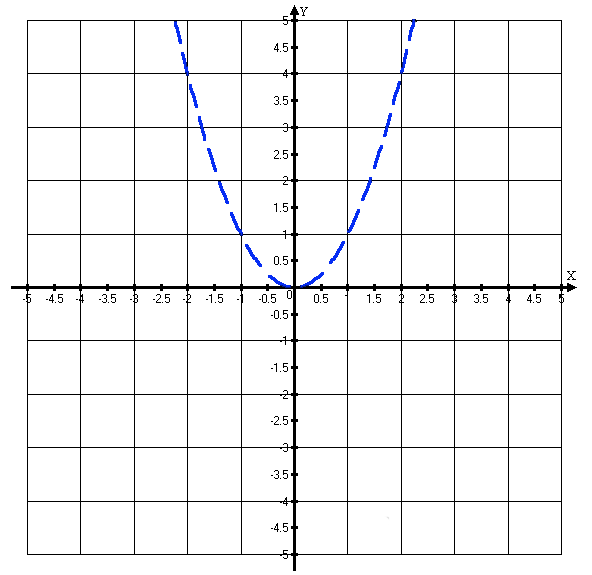 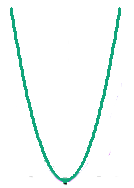 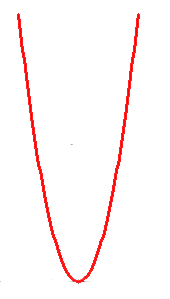 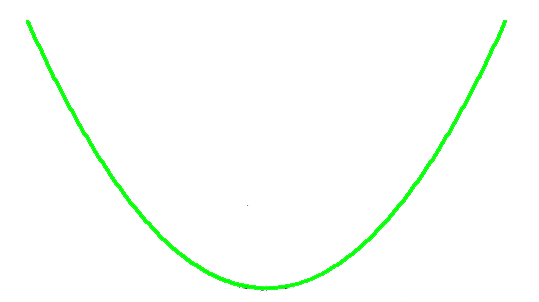 y(x)=1/2(x)2
y(x)=(1/2x)2
Вывод:
Сжатие (растяжение) вдоль оси ординат с коэффициентом 2 (1/2).
Сжатие (растяжение) вдоль оси абсцисс с коэффициентом 1/2 (2).
Общий вид функции
Y = a(x)2,
если |а|<1, то сжатие по OY
если |а|>1, то растяжение по OY
Y = (kx)2 
если |k|<1, то растяжение по OX
если |k|>1, то сжатие по OX
Задание: Выстроить соответствие между формулой, задающей функцию и ее графиком
б) y = 3(x + 2)2
в) y = x2 – 7
а) y = (x – 2)2
г) y = -1/2x2 + 3
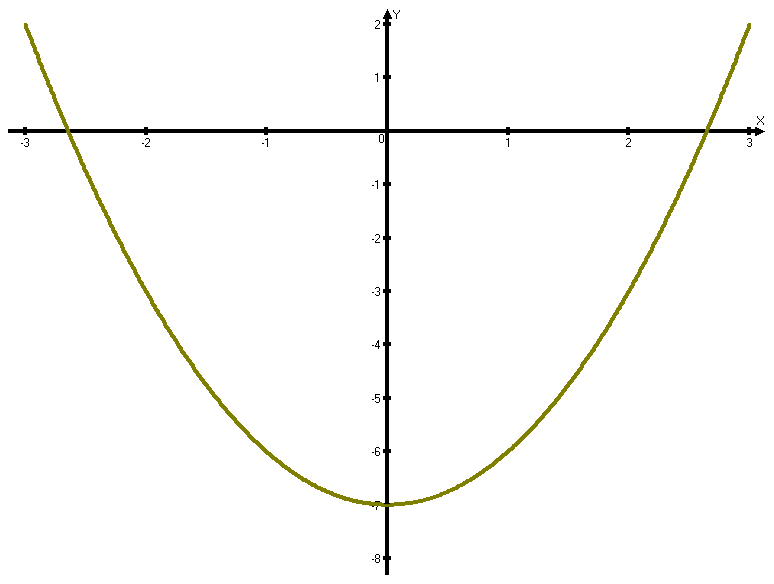 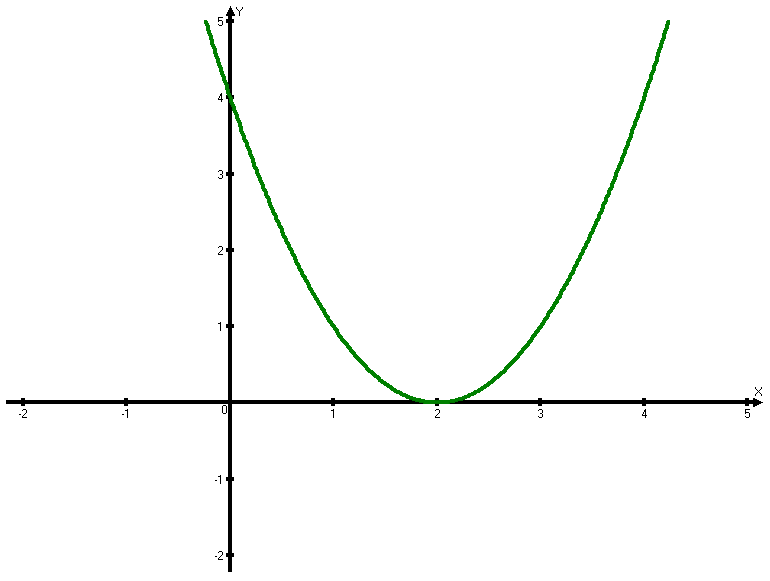 1.
2.
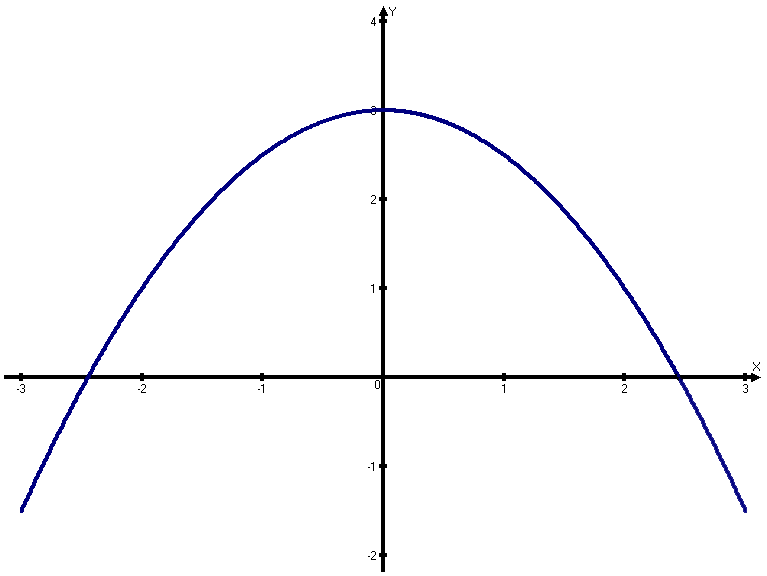 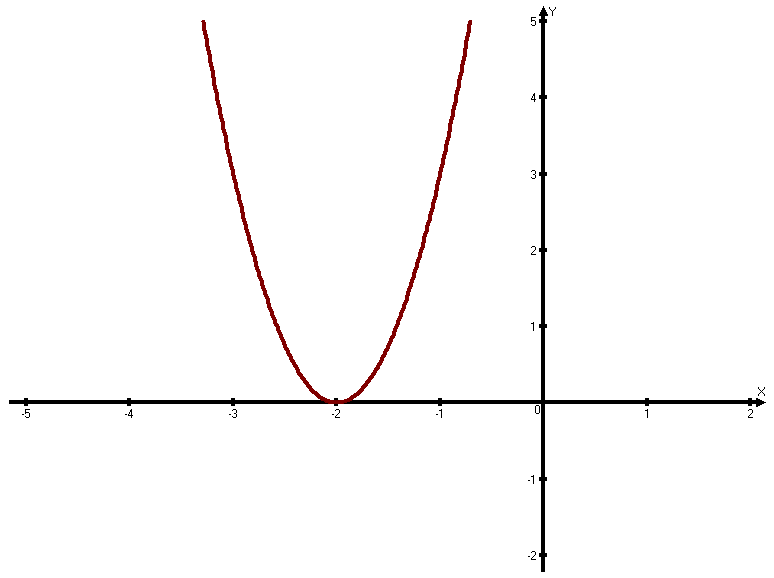 4.
3.
Ответ:
2 ─ в
1 ─ а
3 ─ б
4 ─ г
Задача: Постройте график  функции 				y(x)=(x – 3)2+2.
Yʹ
Решение:
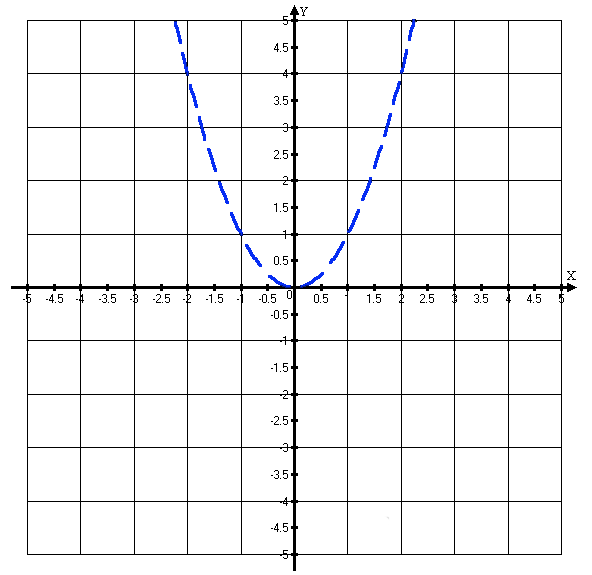 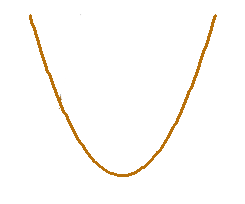 Двойное преобразование графика
	y = (x)2. Смещение вдоль оси ординат вверх на 2 единицы и вдоль оси абсцисс вправо на 3 единицы. 
Вспомогательные оси Xʹ - прямая y= 3, Yʹ- прямая x = 2.
Координаты вершины параболы -(3; 2).
В системе координат XʹOʹYʹ построить график  функции 
	y (x) = x2 .
Xʹ
y(x)=x2
y(x)=(x – 3)2+2
Задача:
Постройте график функции y = x2 + 4x – 5 
с помощью преобразований графика y (x) = x² .
Решение:
     1. Выделить полный квадрат двучлена:
	     x2 + 4x – 5 = x2 + 4x + 4 – 9 = (x+2)2 – 9.
2. Определить характер смещения графика функции y = (x)2: сдвиг вдоль оси абсцисс влево на 2 единицы, вдоль оси ординат – вниз на 9 единиц.
Вывод: 
Вершина параболы y = (x)2 имеет координаты: O΄(-2; -9) .
3. Построить вспомогательную систему координат
X΄O΄Y΄, где Xʹ- прямая y = -2, Yʹ- прямая  y = -9, O΄(-2; -9) .
4. В новой системе координат X΄O΄Y΄ построить график функции y = (x)2.
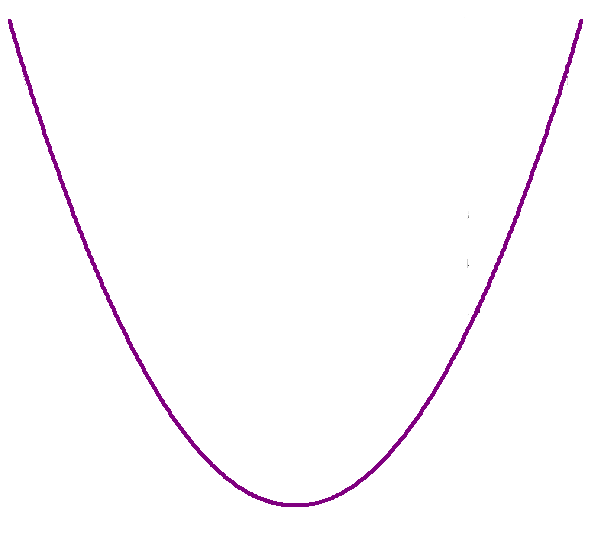 Y′
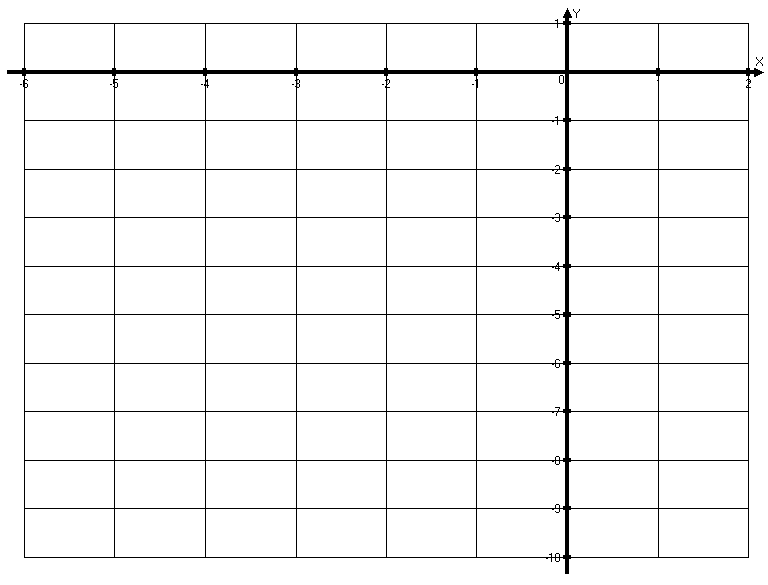 y = (x + 2)2 - 9
X′
О′
Алгоритм построения графика квадратичной функции путем преобразований.
1. Применить к трехчлену y(x) = ax2 + bx + c метод выделения полного квадрат двучлена;

2. По формуле y(x)= a(x – m)2 + n определить характер преобразования графика;

3. Перейти к вспомогательной системе координат X΄O΄Y΄, где Xʹ - прямая y = m, Yʹ - прямая x = n, O΄(m; n);

4. К новой системе координат «привязать» график  функции  y(x) = ax2 .
Пора отдохнуть!
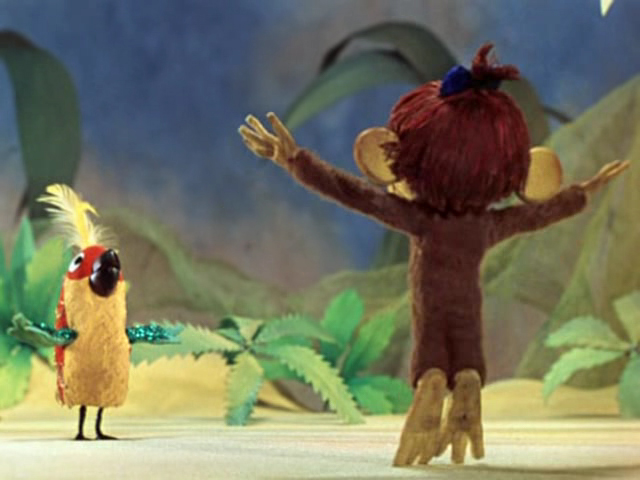 y (x) = х2
-  9
y (x) = (x – 3)2 + 4
y (x) = 7 + x²
y (x) = (-3 + х)2
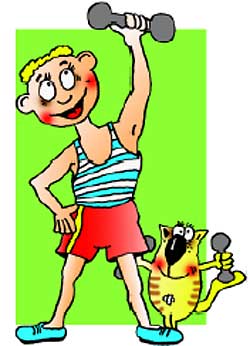 y (x) = 3 + (x - 1)²
y (x) = (x + 5)²
Выберите вариант самостоятельной 
работы соответствующий вашим ощущениям.
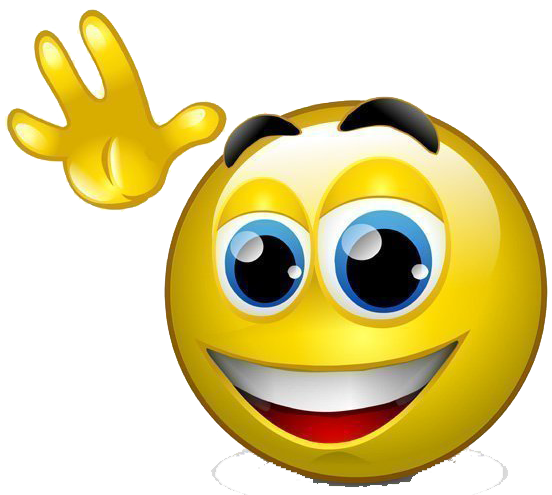 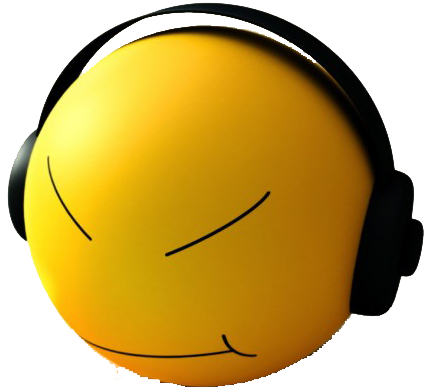 А: все понятно,
буду смело применять
3 вариант
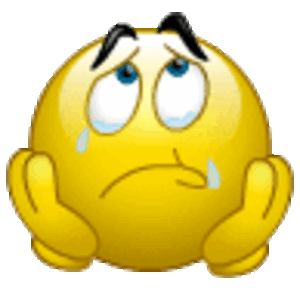 В: есть некоторые сомнения
2 вариант
С: пока еще много вопросов
1 вариант
Самостоятельная работа с раздаточным Материалом
1 вариант.
График, какой
функции получится, если
параболу
y = (x)² перенести 
на 4 единицы
масштаба влево;
b) на 3 единицы
масштаба вверх;
c) на 2,5 единицы масштаба вправо и
на 1 – вниз?
2. Найдите координаты
вершины параболы.
a) y = (x – 7)²
b) y = (x)² + 11 
c) y = (x + 12)² - 19
3. Постройте график функции.
a) y = (x + 2)² - 4
b) y = x² + 6x + 9
3 вариант.
1. График, какой функции получится, если параболу
y = (x)² перенести 
a) на 2 единицы масштаба вправо;
b) на 3 единицы масштаба вниз и на 1 – влево; 
c) на 0,5 единицы масштаба вправо и на 2,5 – вверх?
2. Найдите координаты вершины параболы.
a) y = (x + 17)²
b) y = (2x)² – 21 
c) y = 1/2 (x – 12)² + 9
3. Постройте график функции.
a) y = –3(x + 2,5)² – 4
b) y = x² – 8x + 15
2 вариант.
График, какой функции
получится, если параболу
y = (x)² перенести 
a) на 3 единицы масштаба вправо;
b) на 4 единицы масштаба вниз.
c) на 2 единицы масштаба влево и на 1,5 – вверх?
2. Найдите координаты вершины параболы.
a) y = (x + 7)²
b) y = (x)² – 11 
c) y = 3(x – 12)² + 19
 3. Постройте график функции.
a) y = – (x – 2)² + 4
b) y = x² – 4x + 1
Лист самоконтроля
1 вариант.
2 вариант.
3 вариант.
a) y = (x + 4)²
	b) y = (x)² + 3
	c) y = (x ‒ 2,5)² ‒ 1
a) y = (x ‒ 3)²
	b) y = (x)² ‒ 4
	c) y = (x + 2)² + 1,5
a) y = (x ‒ 2)²
	b) y = (x+1)² ‒ 3
	c) y = (x ‒ 0,5)² + 2,5
2.	a) Oʹ (7; 0)
	b) Oʹ (0; 11)
	c) Oʹ (‒12; ‒19)
2.	a) Oʹ (‒7; 0)
	b) Oʹ (0; ‒11)
	c) Oʹ (12; 19)
2.	a) Oʹ (‒17; 0)
	b) Oʹ (0; ‒21)
	c) Oʹ (12; 9)
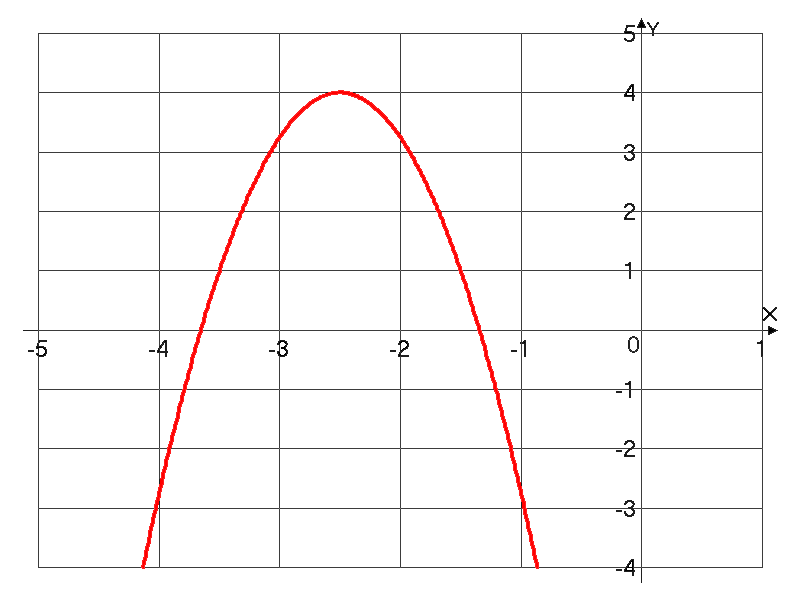 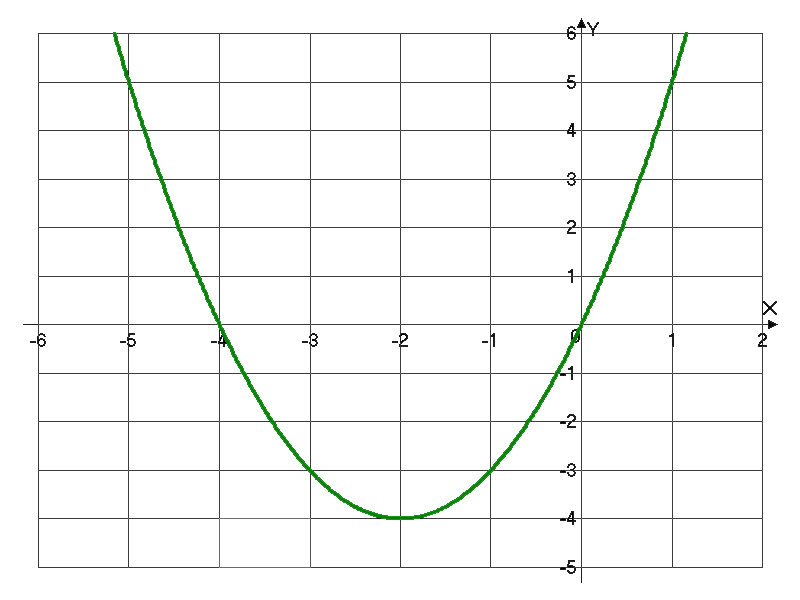 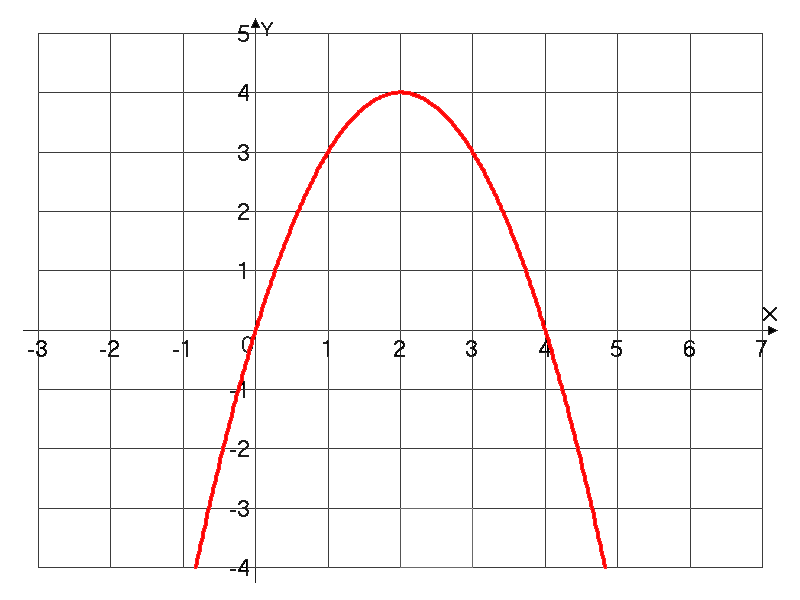 3.	a)
3.	a)
3.	a)
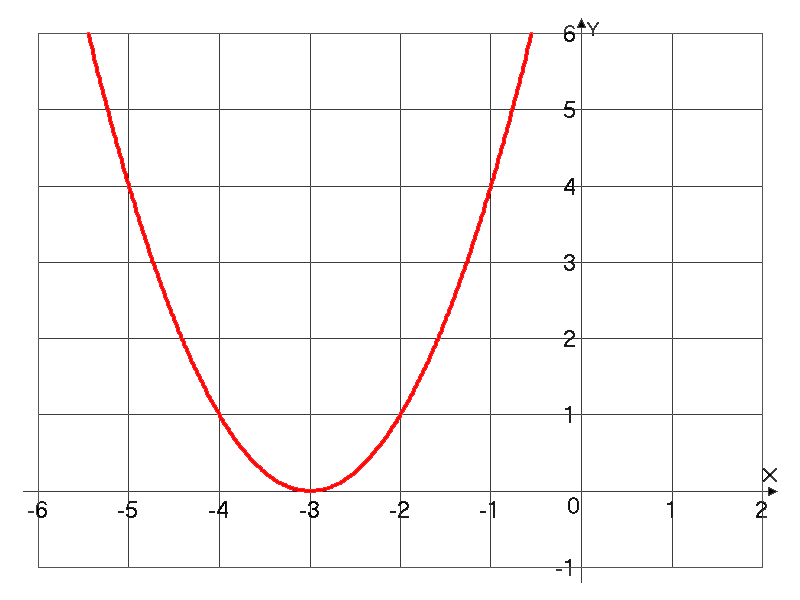 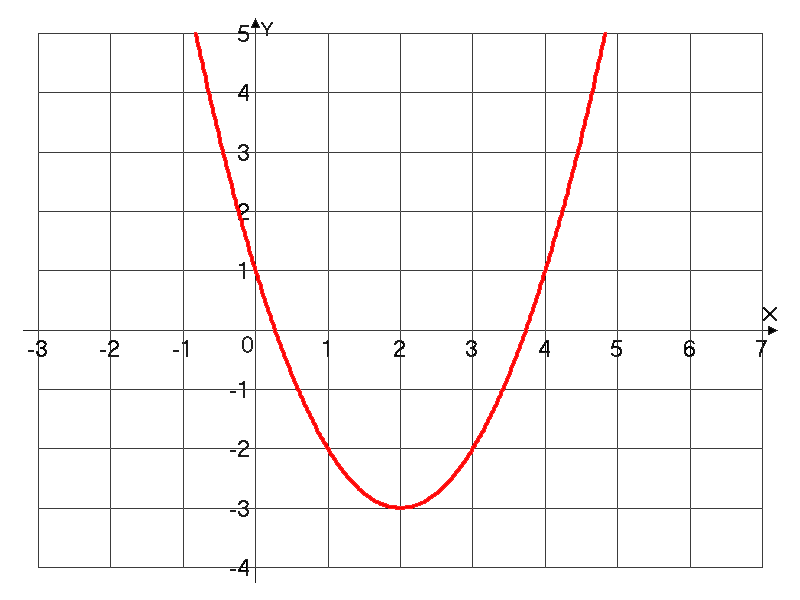 b)
b)
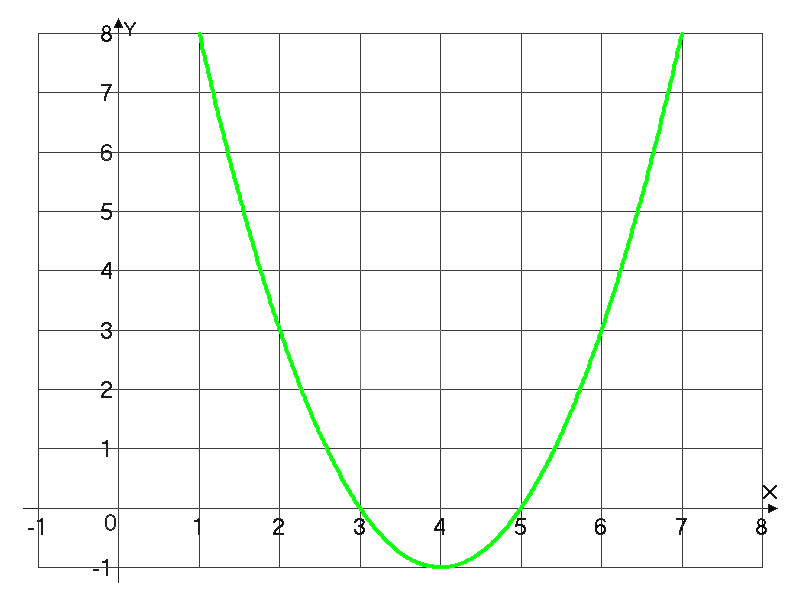 b)
Итог урока:
1. Дискуссия на тему: «Преимущества и недостатки  изученного метода построения графиков функций».
2. Воспроизведите этапы алгоритма построения графика квадратичной функции методом преобразований.
3. Выберите смайлик соответствующий вашим ощущениям.
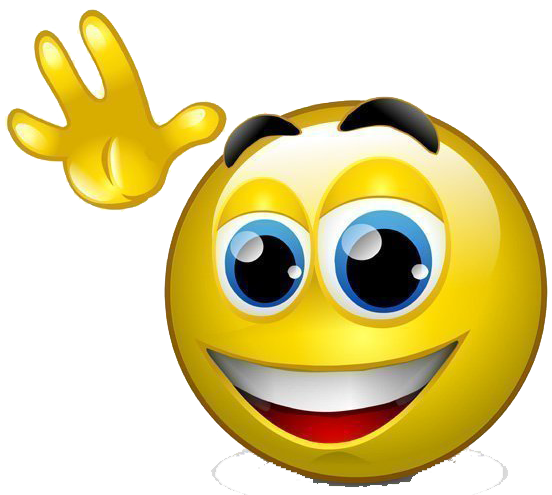 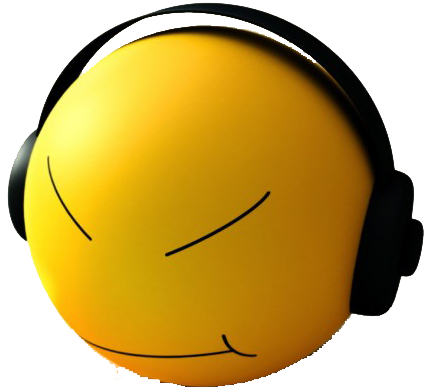 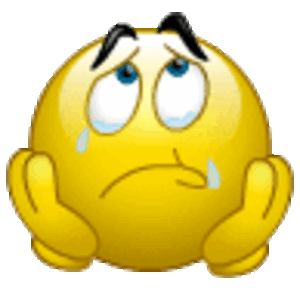 А: все понятно,
буду смело применять
В: есть некоторые сомнения
С: пока еще много вопросов
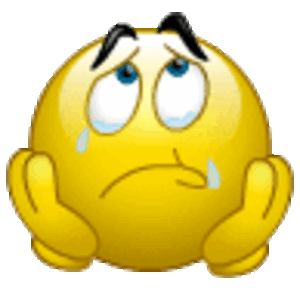 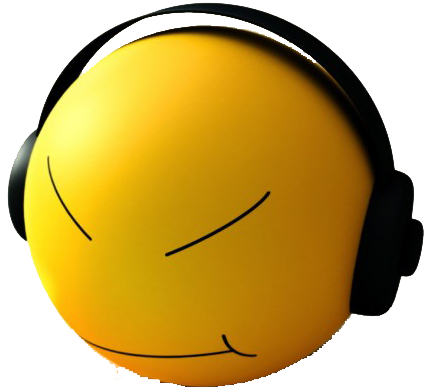 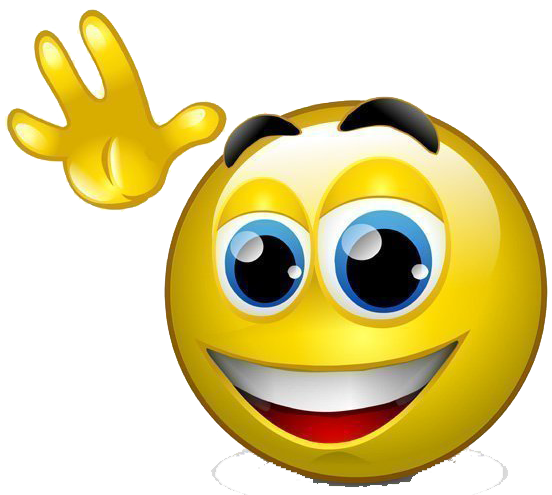 Домашнее задание:
1. §10-12. №№ 395 (a), 397 (в), 425 (б), 426 (г), 446 (б), 458 (в).
2. 			 Постройте график функции у(x)=|x ‒ 3| + 4 и найти наименьшее значение функции.
Задача.